RI.1
(Close Reading)
Ask & Answer
Questions to demonstrate understanding
2nd -Answers the 5Ws & How
3rd – cite evidence from text
2-3
Ask & Answer
Questions about key details
K- with prompting
1st- no prompting
K-1
Explain & Infer
4th- cite evidence from text
5th- quote accurately from text
4-5
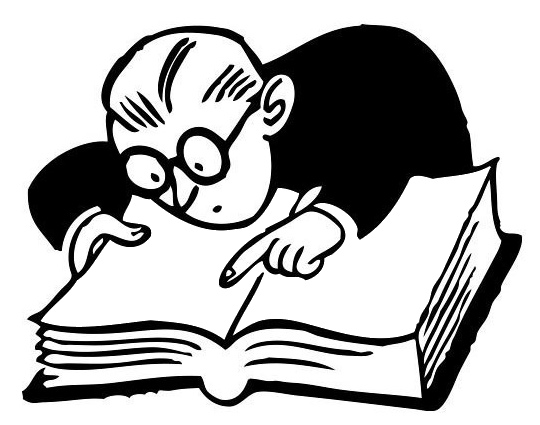 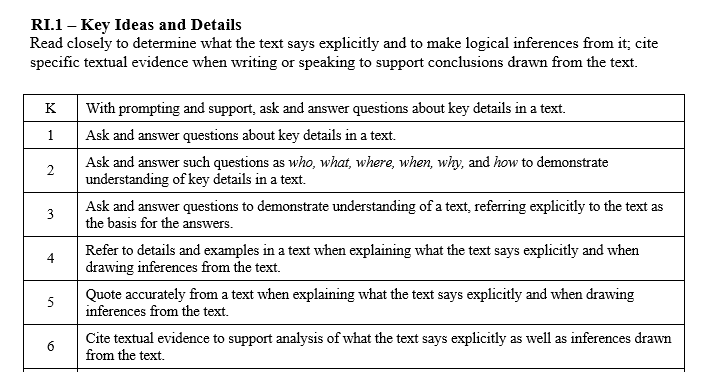 I can read closely.
RI.K.1
I can read closely.
RI.1.1
I can read closely.
RI.2.1
I can read closely.
RI.3.1
I can read closely.
RI.4.1
I can read closely.
RI.5.1